Gradual Fine-Tuning for Low-Resource Domain Adaptation
Haoran Xu, Seth Ebner, Mahsa Yarmohammadi, Aaron White, Benjamin Van Durme, Kenton Murray
Dec. 2020
Roadmap
Background
Methods
Experiments
Conclusion
Background: Fine-Tuning
Fine-tuning a pre-trained model is usually better than training from scratch. 
People would like to fine-tune pre-trained models to improve the performance of models in some specific tasks.
Example 1:
Specific Task Model
e.g., sentiment analysis, machine translation
Pre-trained BERT
Randomly initialized embedding
Replace
Background: Fine-Tuning
Example 2: Domain Adaptation for Neural Machine Translation (Chu et al., 2017)
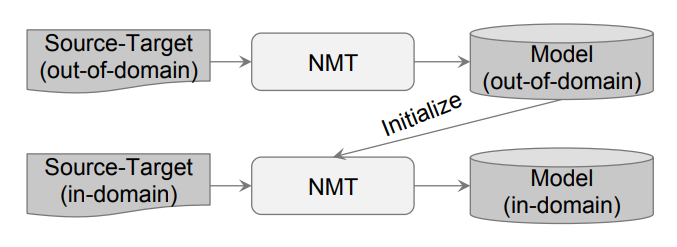 Methods: Gradual Fine-tuning
Fine-tuning stage is often performed in one-step: the pretrained model is directly trained on the in-domain data.
Trained by in-domain data
Trained by out-of-domain data (maybe include in-domain data)
Fine-tuning
Pre-trained Model
Trained by some out-of-domain + in-domain data
Trained by in-domain data
😀
Fine-tuning
Fine-tuning
We found that the model performs better if it is eased toward the target domain rather than abruptly shifting to it.
Gradual fine-tuning: a model is iteratively trained to convergence on data whose distribution progressively approaches that of the in-domain data.
Methods: Gradual Fine-tuning
Inspired by curriculum learning (Bengio et al., 2009), we begin by training the model on data that contains a mix of out-of-domain and in-domain instances, and then increase the concentration of target domain data in each fine-tuning step.
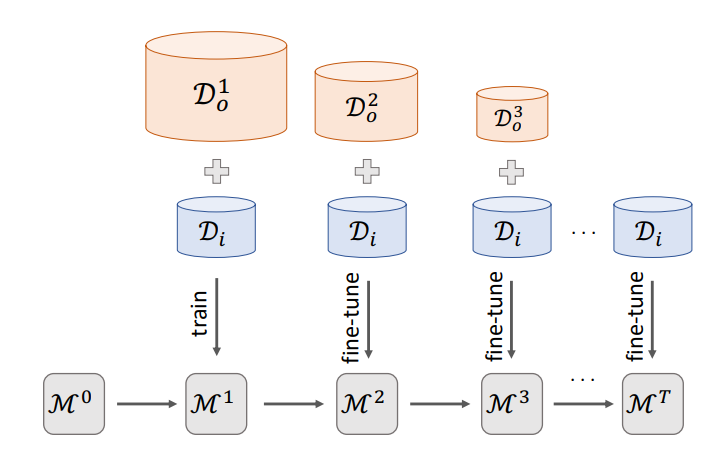 Methods: Gradual Fine-tuning
Step 1: Mixed Domain Training
Find out out-of-domain data (mapped into the same format as the in-domain data) and concatenate with in-domain data to form a mixed domain dataset. Portions of the target task schema corresponding to fields not available in the out-of-domain data could be masked in the mapped data.
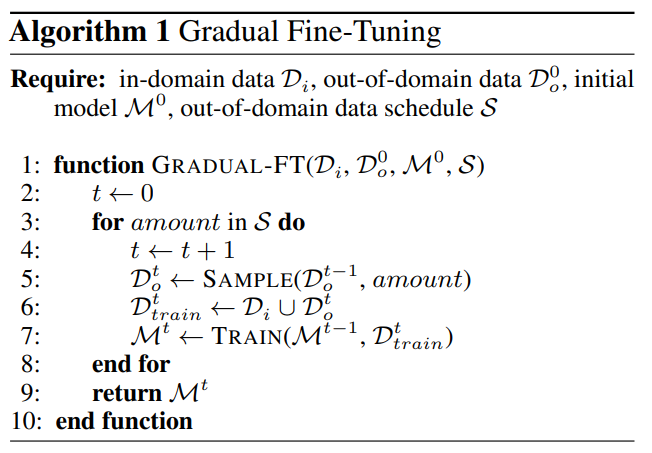 Step 3: Fine-Tune on only in-domain data
Experiments: Dialogue State Tracking
Target Domain
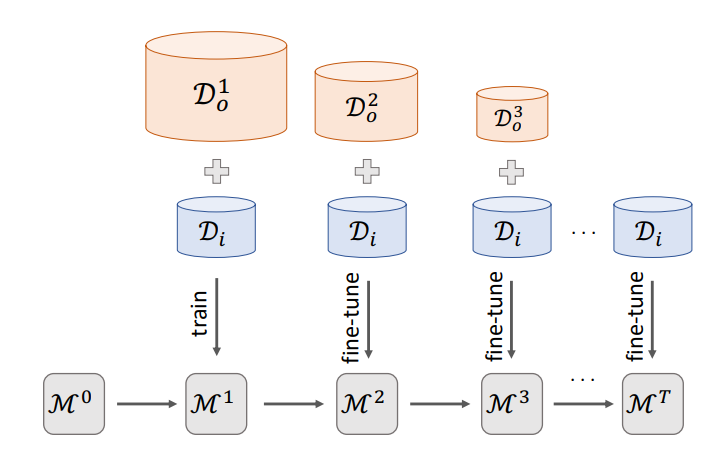 4K
2K
0.5K
Experiments: Dialogue State Tracking
Results
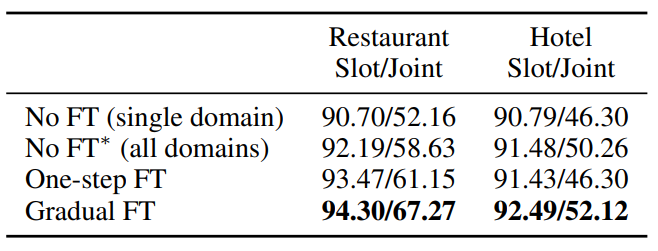 Metric:
Slot accuracy: the accuracy of predicting each slot separately.
Joint accuracy: the percentage of turns in which all slots are predicted correctly.
Experiments: Dialogue State Tracking
Results
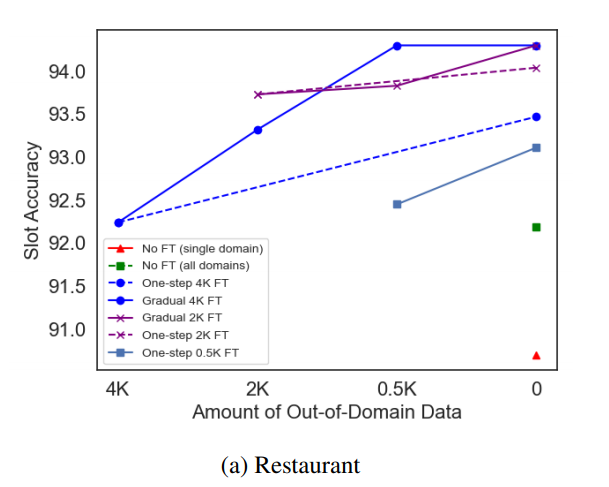 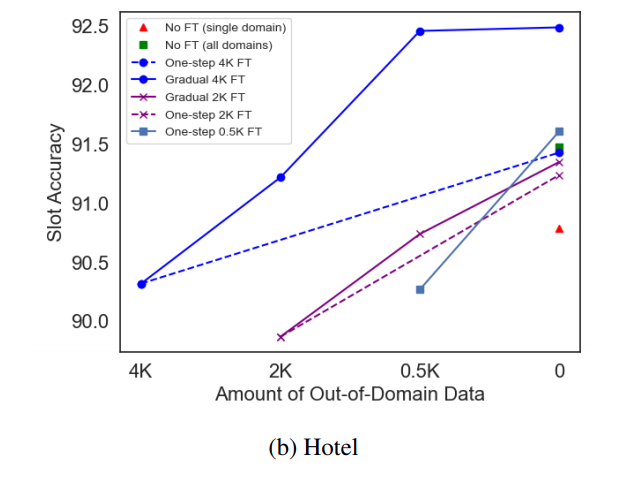 Experiments: Event Extraction
Event extraction involves predicting event triggers, event arguments, and argument roles.
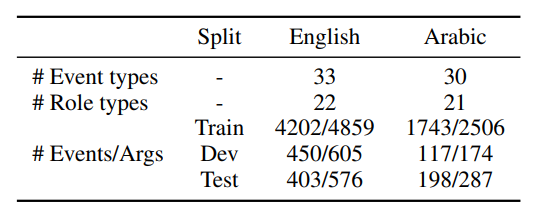 Experiments: Event Extraction
Baseline:
trained only on Arabic data
trained on mixed data (Arabic + 1K English data)
trained on mixed data  plus one-step fine-tuning.
Metric:
TrigID: a trigger is correctly identified if its offsets find a match in the ground truth,
TrigC: and it is correctly classified if their event types match.
ArgID: An argument is correctly identified if its offsets and event type find a match in the ground truth,
ArgC: and it is correctly classified if their event roles match.
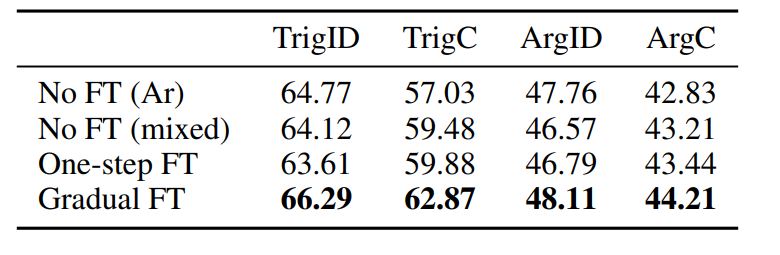 Conclusion
Improvement: gradual finetuning outperforms standard one-step fine-tuning and can substantially improve the performance of models.
Easy to implement: gradual fine-tuning can be straightforwardly applied to an existing codebase without changing the model architecture or learning objective.
Thank you!
Background: Fine-Tuning
Example 2: Claim Detection (Chakrabarty et al., 2019)
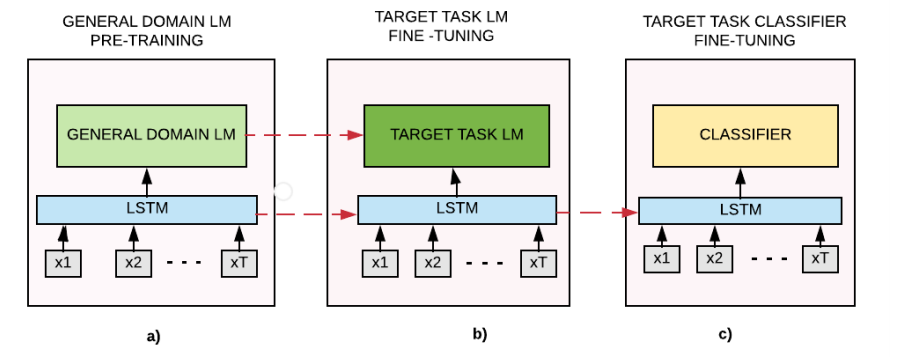 Experiments: Dialogue State Tracking
Dialogue state tracking (DST): estimating at each dialogue turn the probability distribution over slot-values enumerated in an ontology.
Example:
Slots:

"restaurant-price range": cheap

"restaurant-area": east
Ontology:

"restaurant-price range": [
        "expensive",
        "cheap",
],
"restaurant-area": [
        "south",
        "north",
        "east",
        "west",
]
Dialogues:

Person 1: where do we eat tonight?
Person 2: Let’s go a noodle restaurant in the east of Chinatown.
Person 1: Does it cheap?
Person 2: Yes!